MINT-Online Querschnittsbereich „Kompetenzerfassung und –anrechnung“Nicht-traditionelle Studierende an deutschen Hochschulen Eine Sonderauswertung der Mediennutzungsstudie im Projekt MINT-Online
gefördert durch
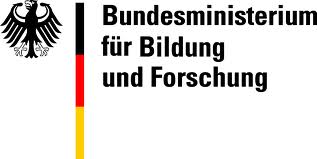 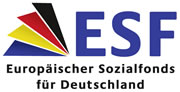 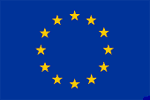 Merkmale nicht-traditionell Studierender
Biografie
traditionell
nicht- traditionell
2
Merkmale nicht-traditionell Studierender
normal
Zeitbudget
einge-schränkt
3
Gruppen nicht-traditionell Studierender
Biografie
traditionell
nicht- traditionell
normal
Zeitbudget
einge-schränkt
4
Gruppen nicht-traditionell Studierender
Biografie
traditionell
nicht- traditionell
normal
Zeitbudget
einge-schränkt
5
Gruppen nicht-traditionell Studierender
Biografie
traditionell
nicht- traditionell
normal
Zeitbudget
einge-schränkt
6
Gruppen nicht-traditionell Studierender
Alle Befragten (N=2229)
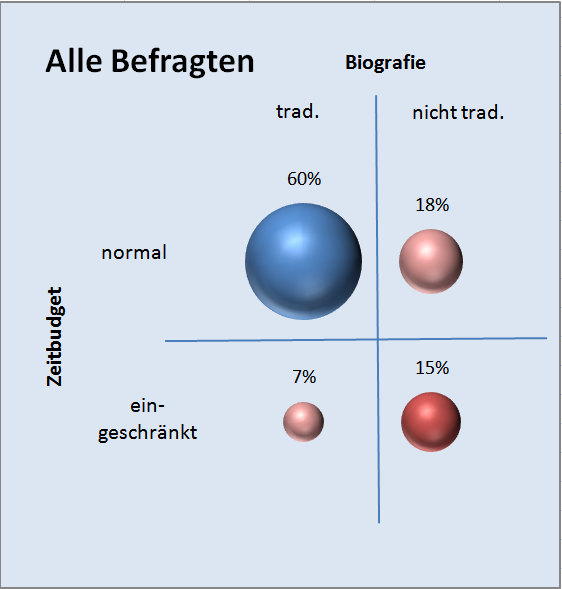 7
Gruppen nicht-traditionell Studierender
Universitäten (außer Uni Oldenburg / FU Hagen) (N=840)
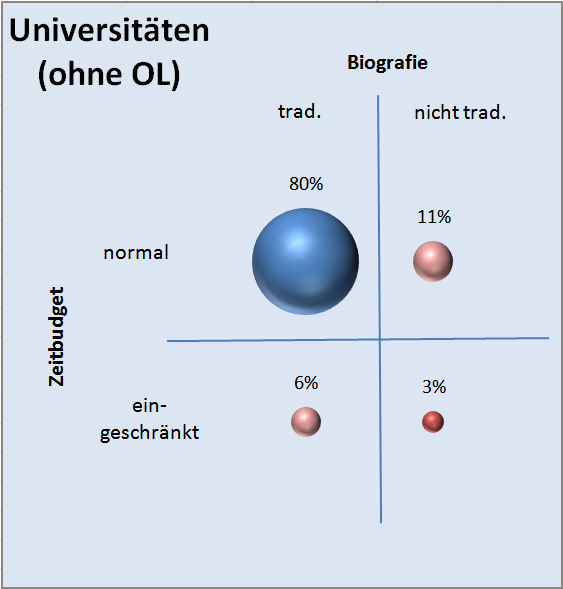 8
Gruppen nicht-traditionell Studierender
CvO Universität Oldenburg (N=250)
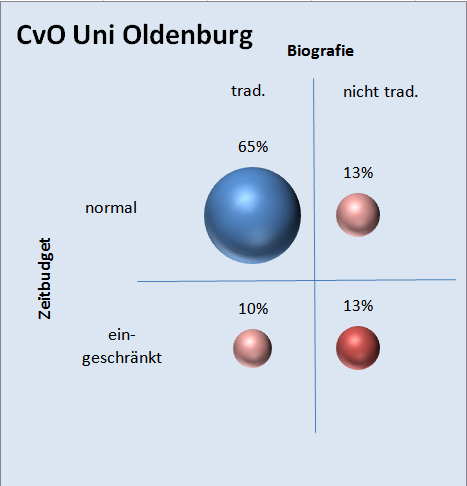 9
Gruppen nicht-traditionell Studierender
Fachhochschulen (N=825)
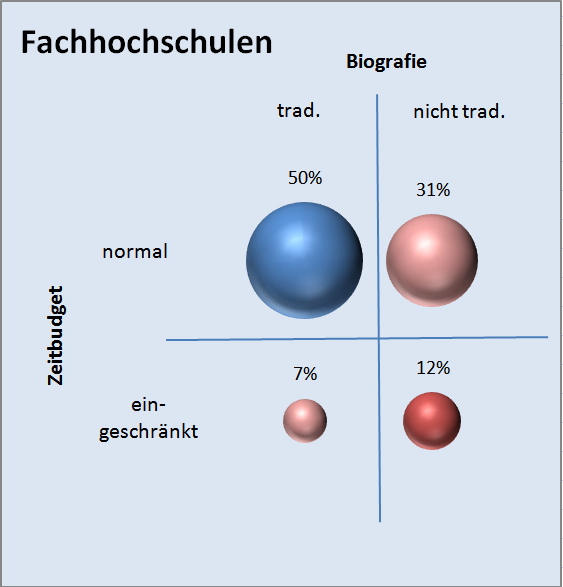 10
Gruppen nicht-traditionell Studierender
FU Hagen (N=188)
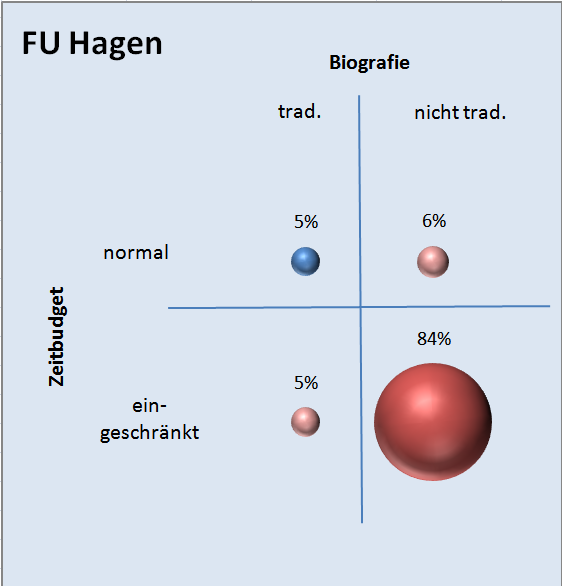 11
Unterstützung nicht-traditionell Studierender
erforderliche Maßnahmen
normal
Zeitbudget
einge-schränkt
12
Maßnahmen für nicht-traditionell Studierende
Beispiel CvO Universität Oldenburg
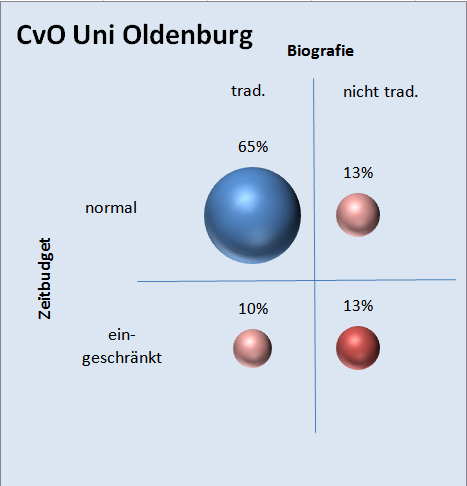 13
Unterstützung nicht-traditionell Studierender
erforderliche Maßnahmen
Biografie
traditionell
nicht- traditionell
14
Maßnahmen für nicht-traditionell Studierende
Beispiel CvO Universität Oldenburg
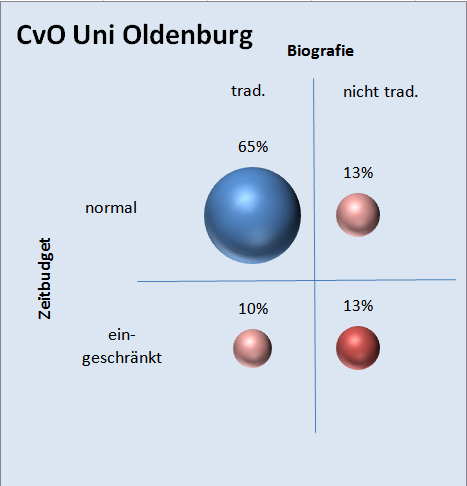 15
Kontakt
Querschnittsbereich „Kompetenzerfassung und –anrechnung“
Carl-von-Ossietzky-Universität Oldenburg
26111 Oldenburg
http://www.anrechnung.uni-oldenburg.de
Dr. Wolfgang Müskens
wolfgang.mueskens@uni-oldenburg.de
Dipl.-oec. Anja Eilers-Schoof
anja.eilers.schoof@uni-oldenburg.de
16